Департамент образования администрации города Нижнего Новгорода
Муниципальное автономное дошкольное образовательное учреждение«Детский сад № 62»(МАДОУ «Детский сад № 62»)
МАСТЕР-КЛАСС: «БЫСТРЫЙ ОТКЛИК» использование технологии
дополненной реальности
в образовательном процессе
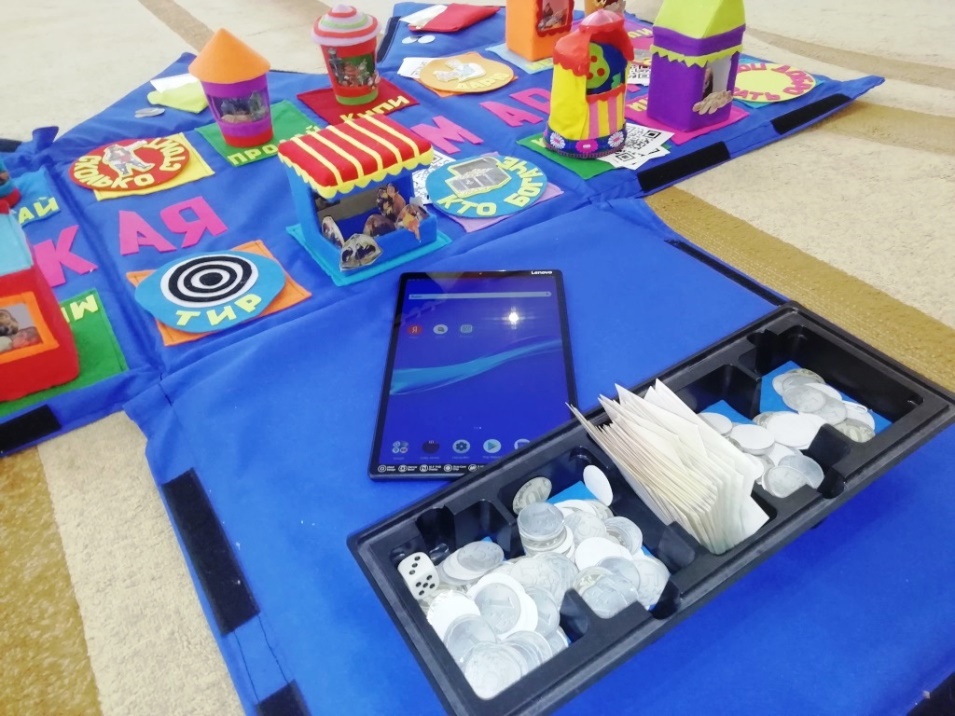 Разработал:
старший воспитатель
высшей квалификационной категории
Устимова Мария Александровна
город Нижний Новгород
2023 год
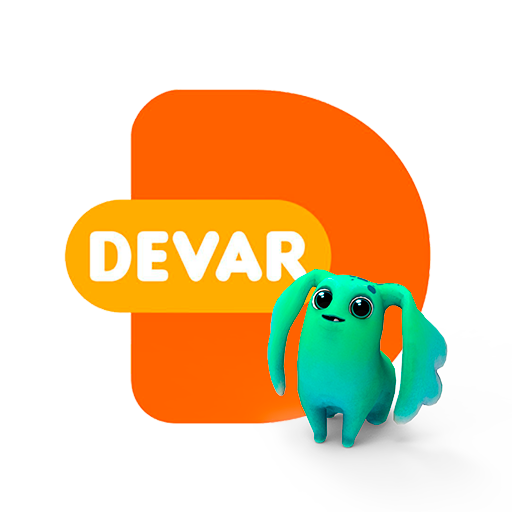 ИСПОЛЬЗОВАНИЕ КНИГ ПО ТЕХНОЛОГИИ ДОПОЛНЕННОЙ РЕАЛЬНОСТИ В ОБРАЗОВАТЕЛЬНОМ ПРОЦЕССЕ С ВОСПИТАННИКАМИ
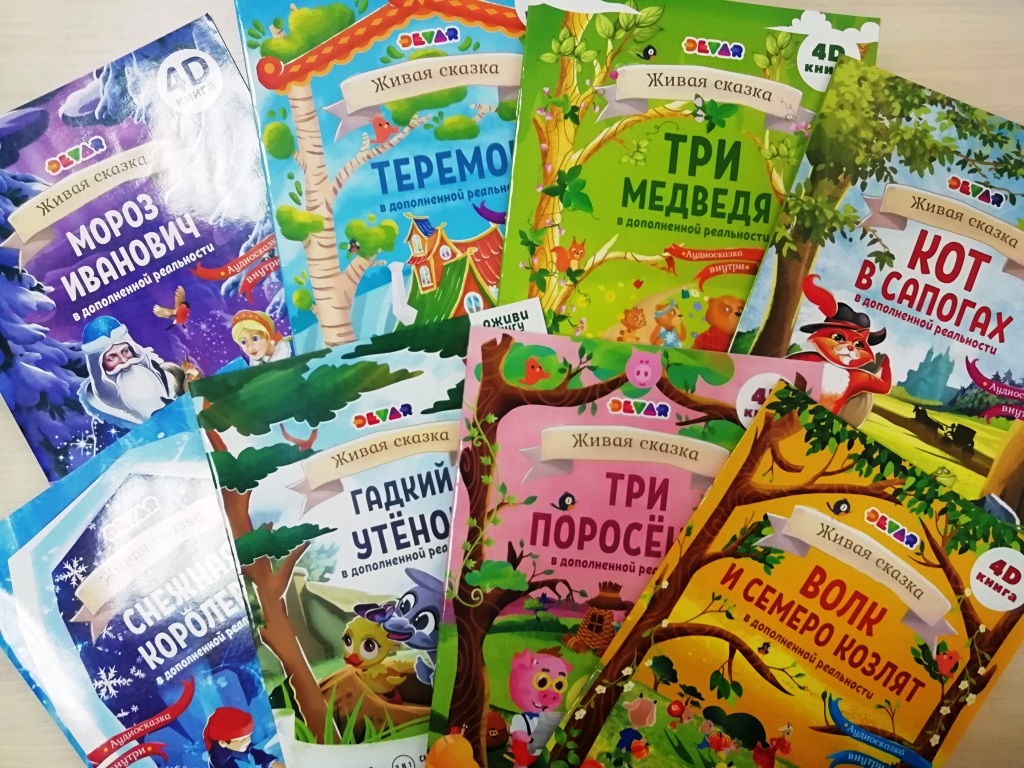 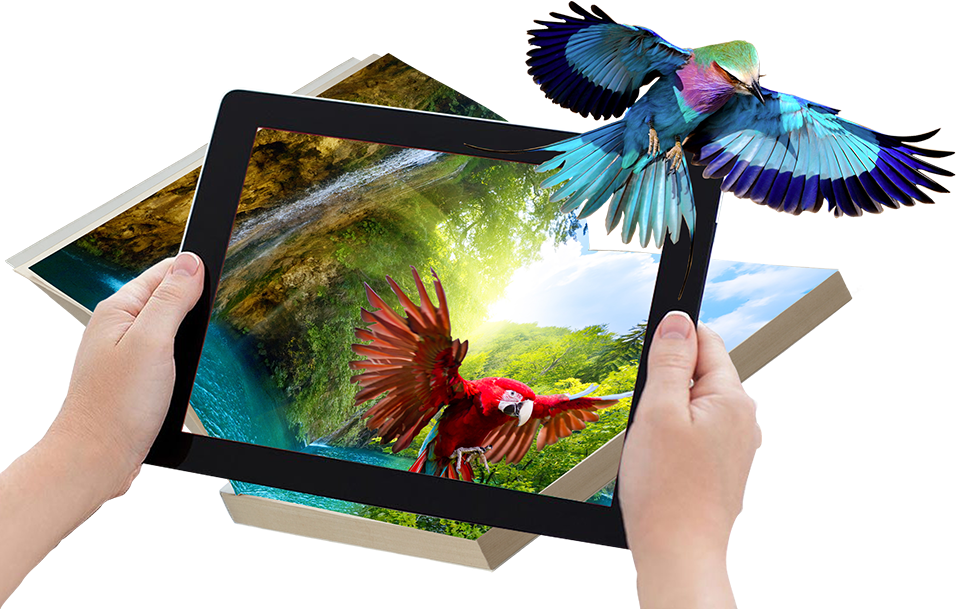 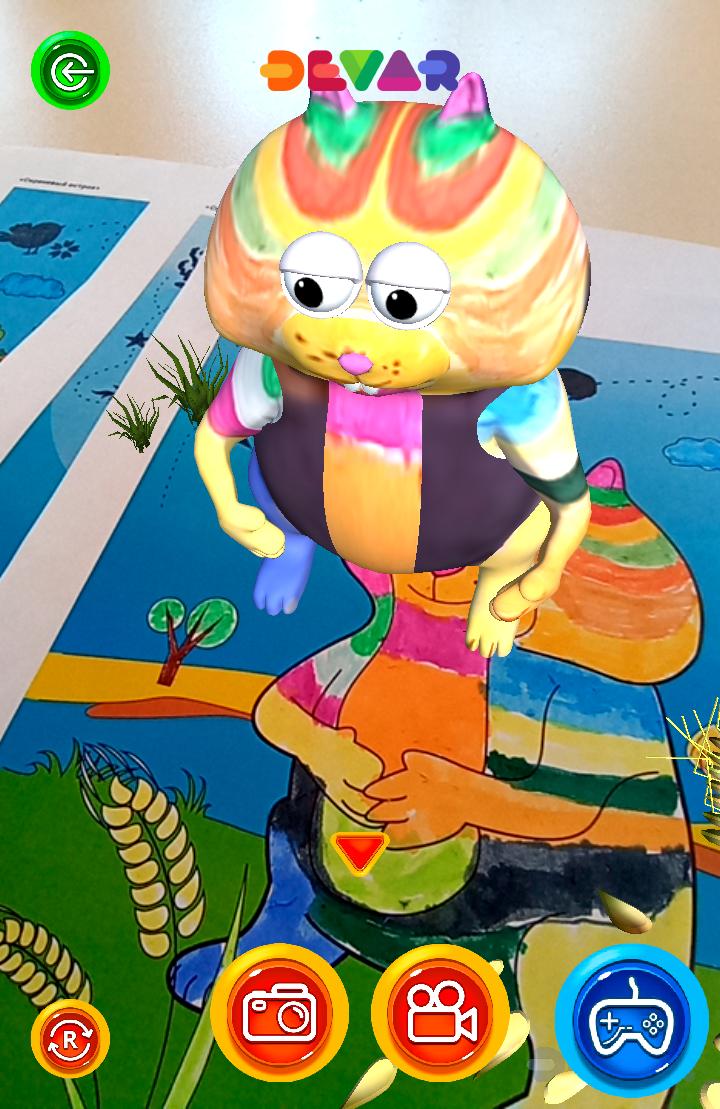 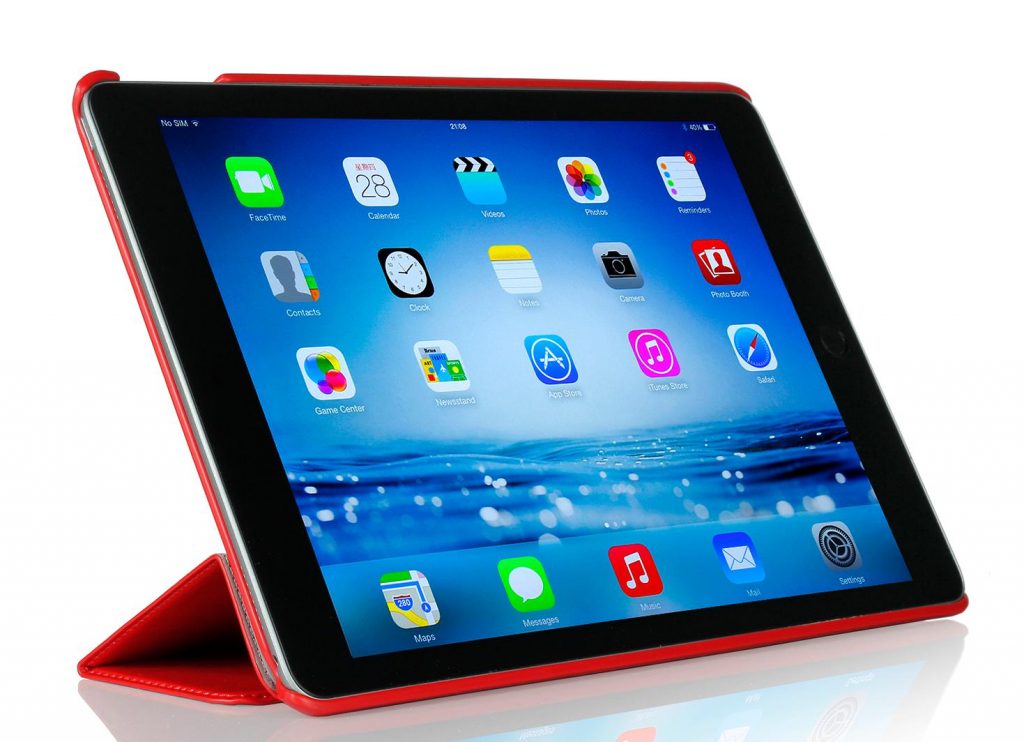 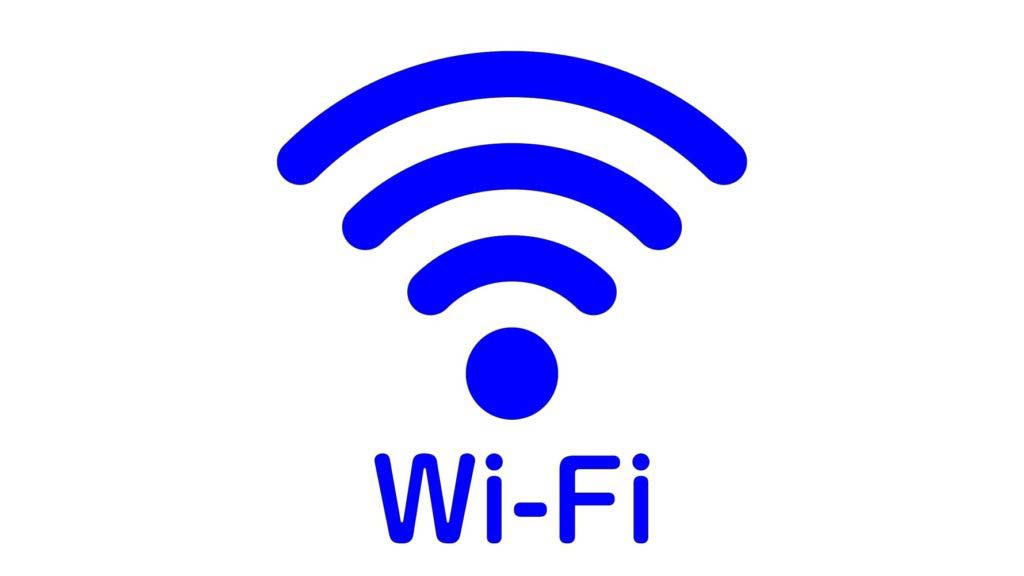 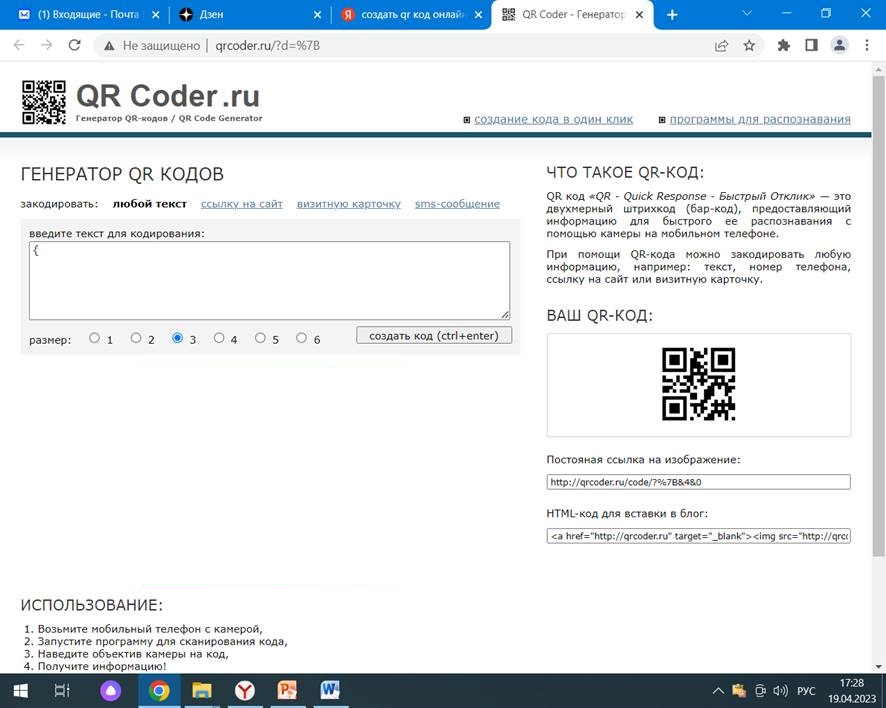 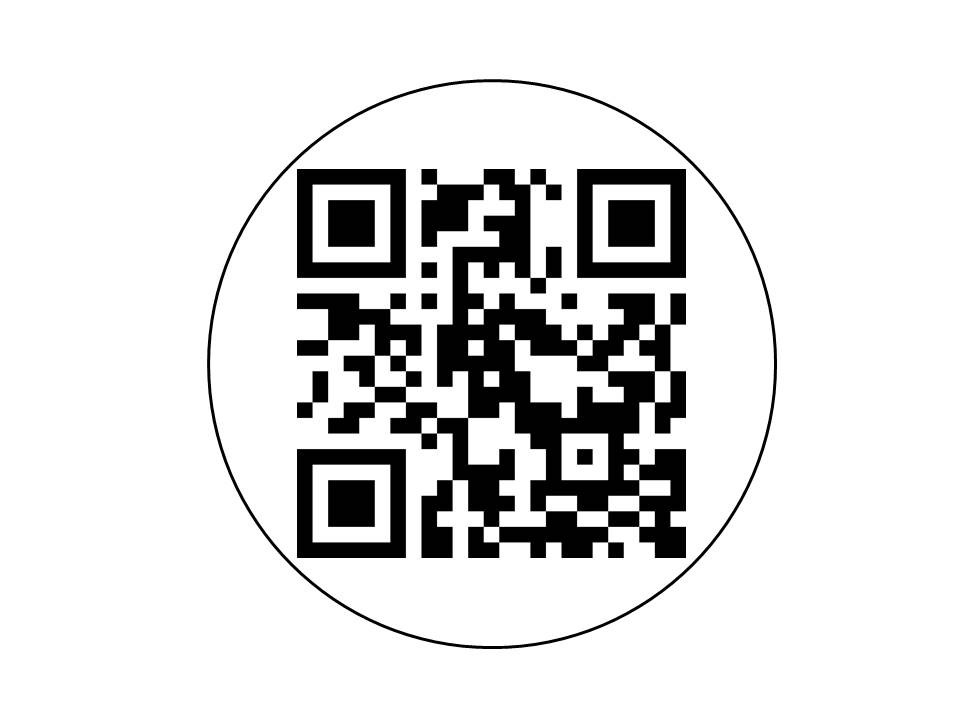 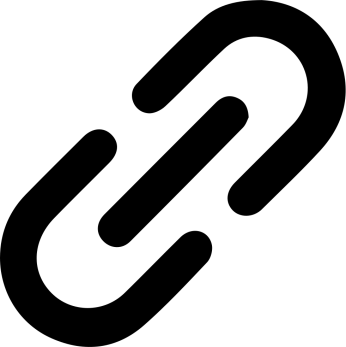 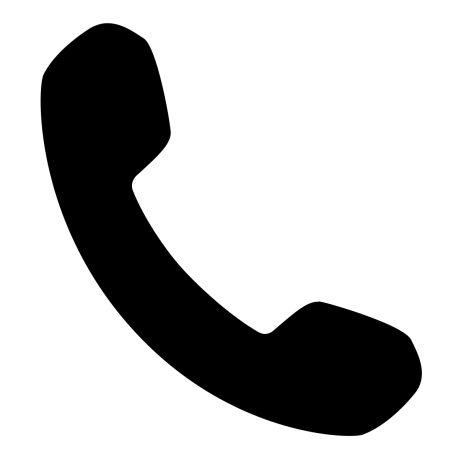 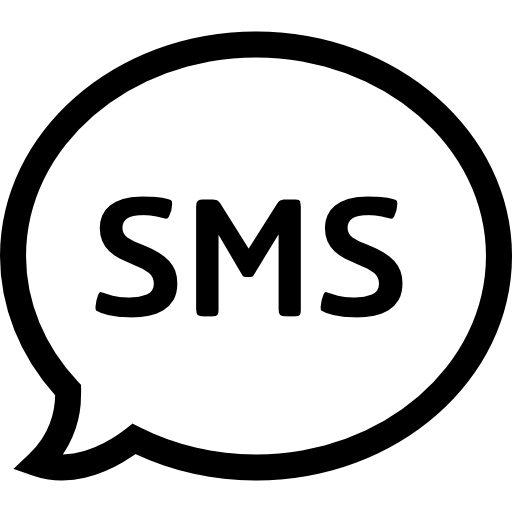 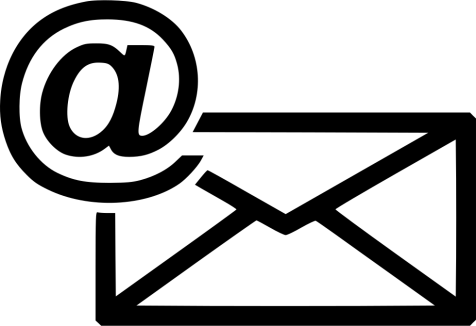 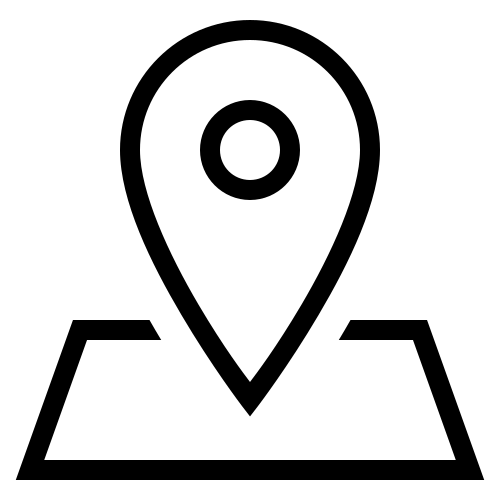 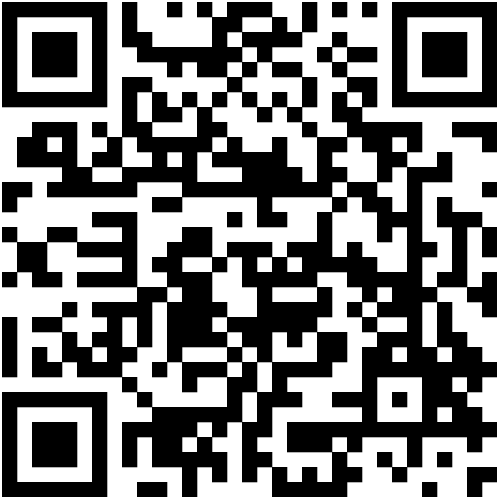 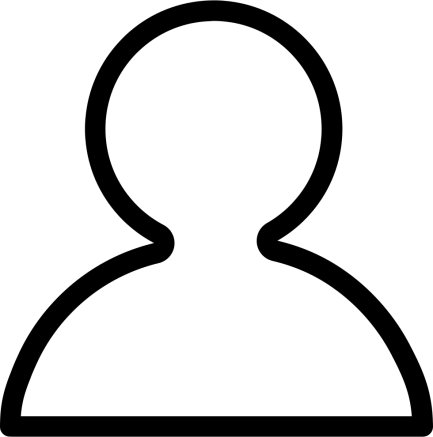 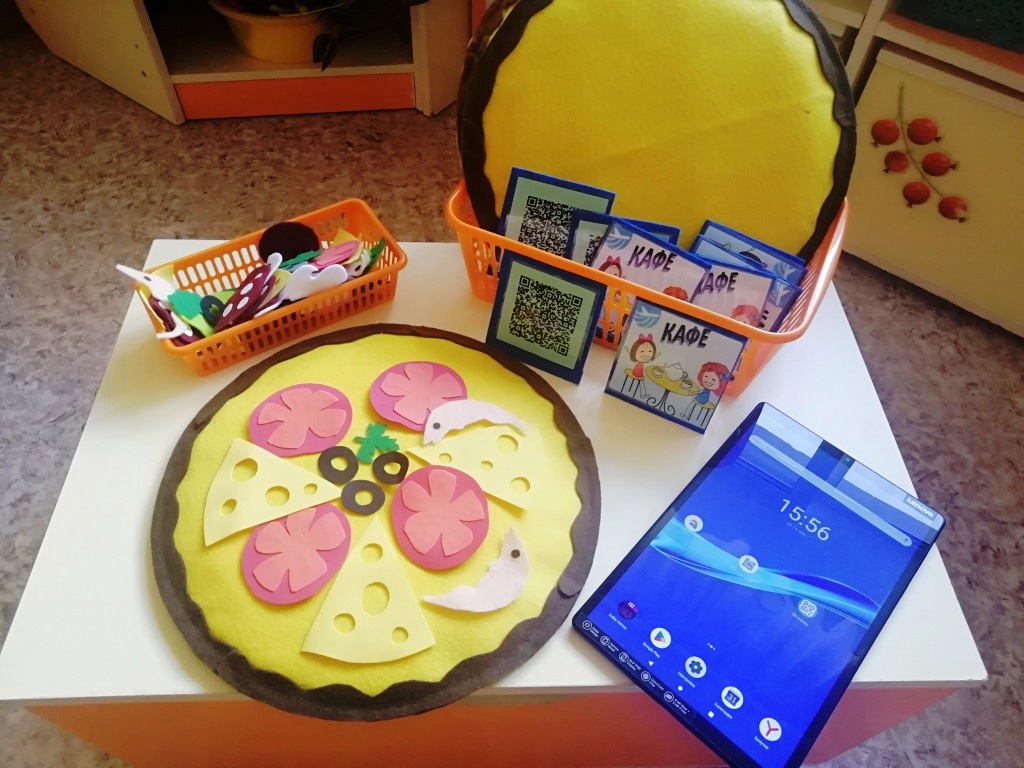 ДИДАКТИЧЕСКИЕ ИГРЫ С ИСПОЛЬЗОВАНИЕМ
QR-КОДА
В ИНДИВИДУАЛЬНОЙ РАБОТЕ
С ВОСПИТАННИКАМИ
«КОНСТРУКТОРСКОЕ БЮРО»
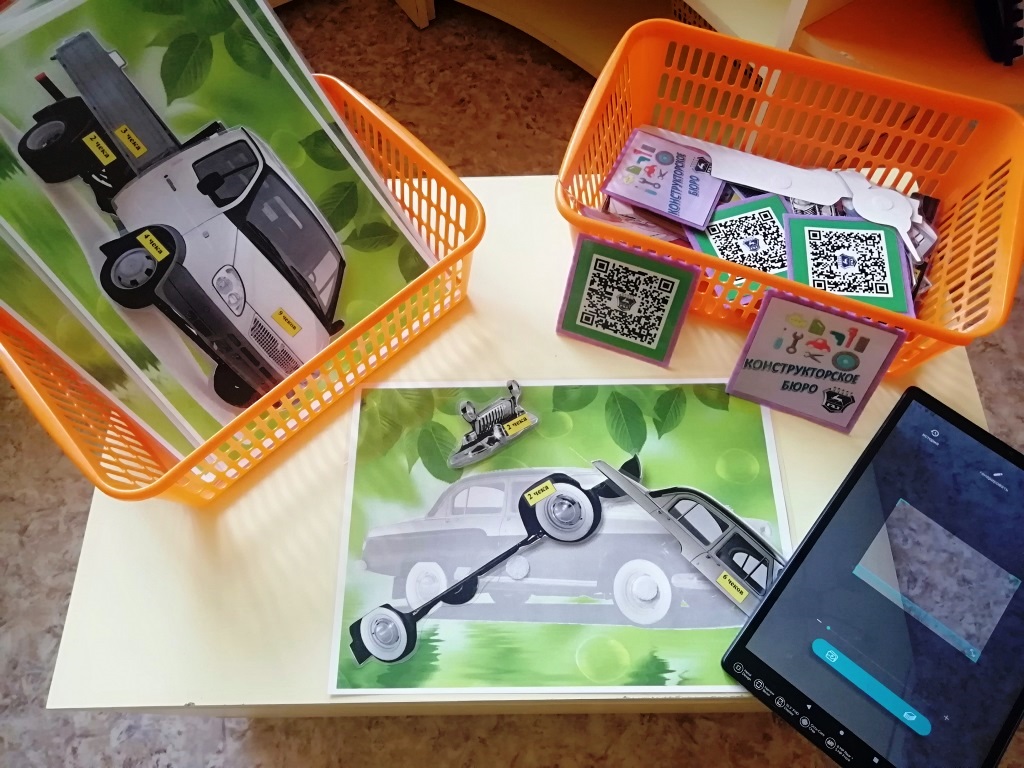 «КАФЕ «СЛОЖНЫЙ БУТЕРБРОД»
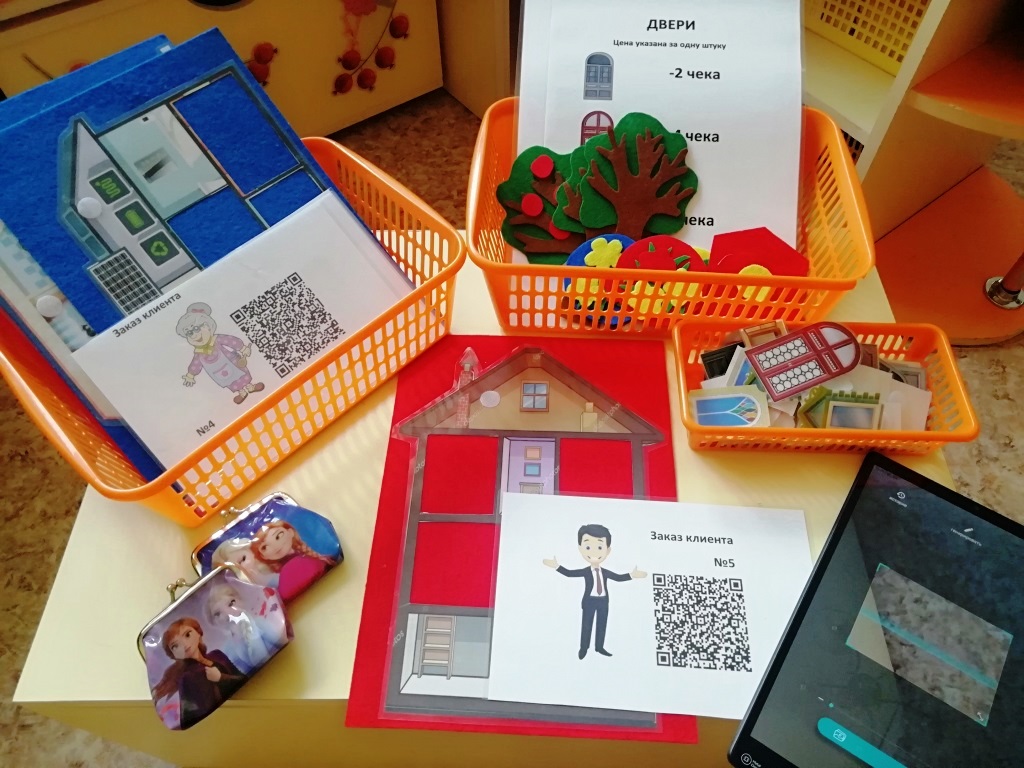 «СОЗДАЙ АФИШУ»
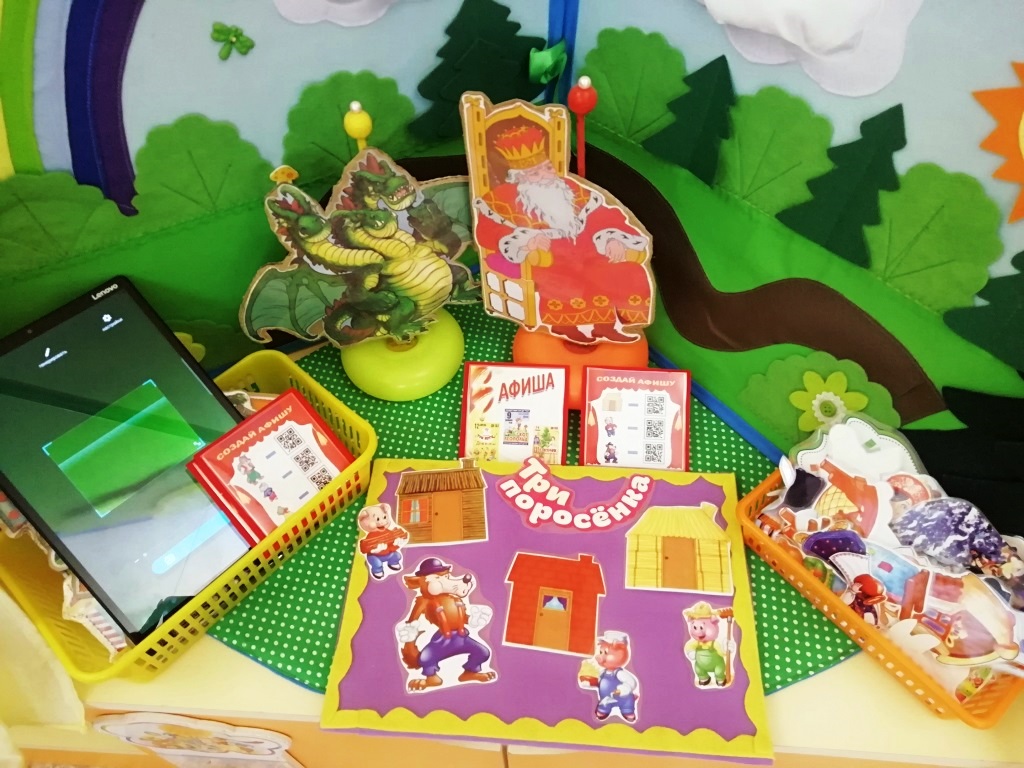 «УМНЫЙ ДОМ»
ИГРЫ С QR-КОДОМ, ИСПОЛЬЗУЕМЫЕ ВОСПИТАННИКАМИ В САМОСТОЯТЕЛЬНОЙ ДЕЯТЕЛЬНОСТИ
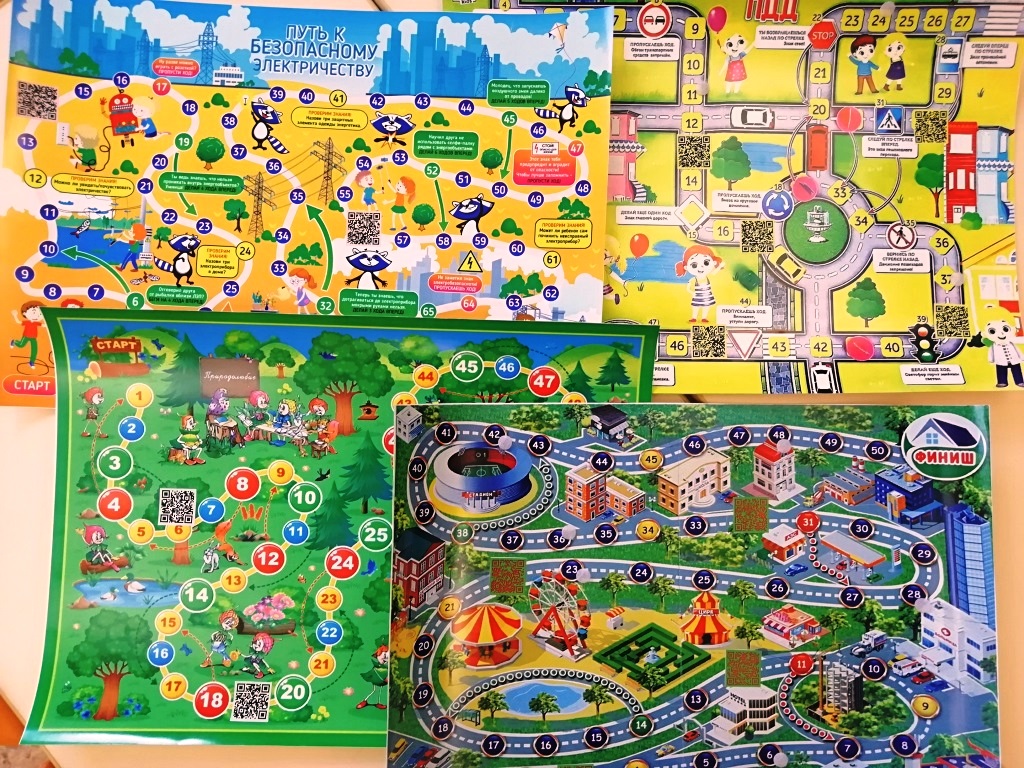 ИГРА С QR-КОДОМ «ПЕШЕХОДЫ И ВОДИТЕЛИ»
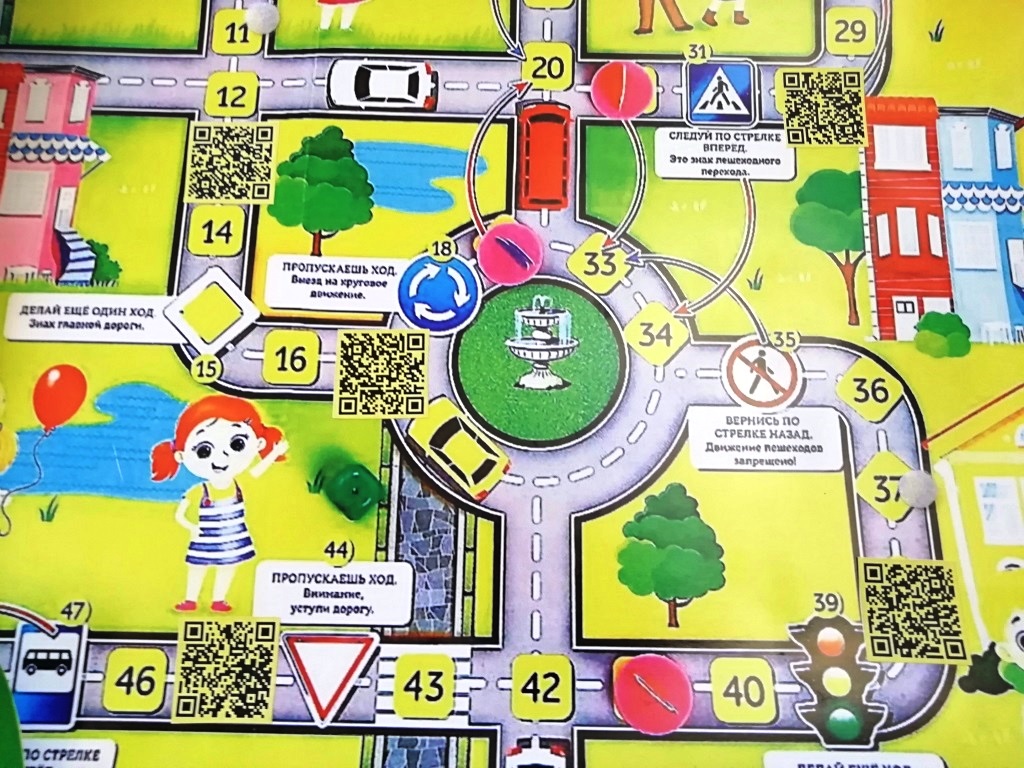 ИГРА С QR-КОДОМ «В ЗДОРОВОМ ТЕЛЕ ЗДОРОВЫЙ ДУХ»
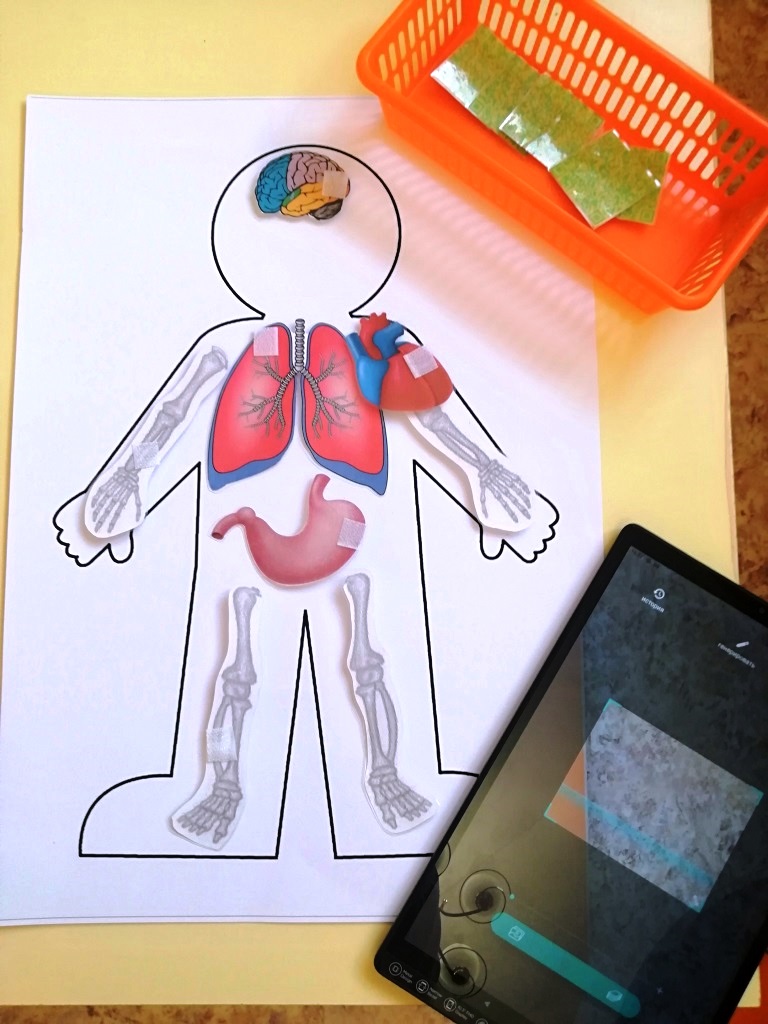 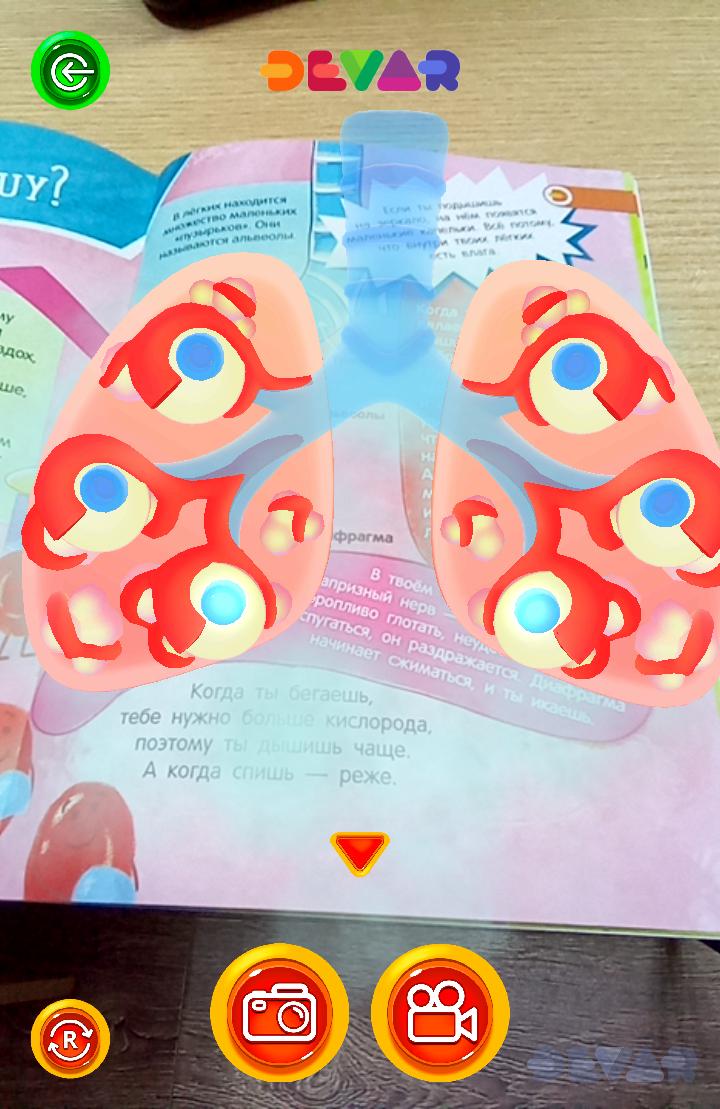 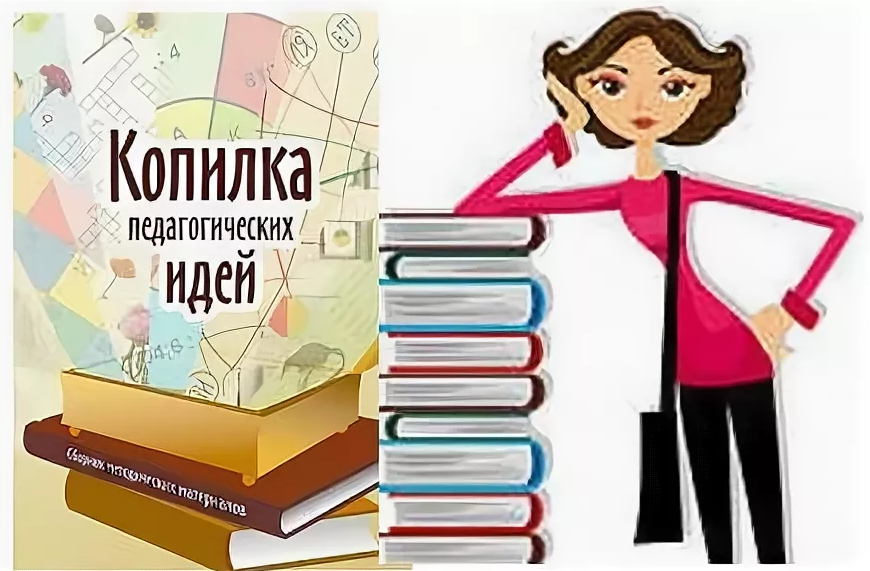 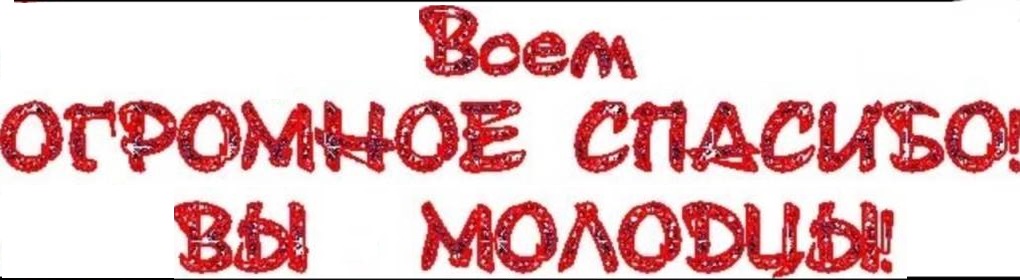 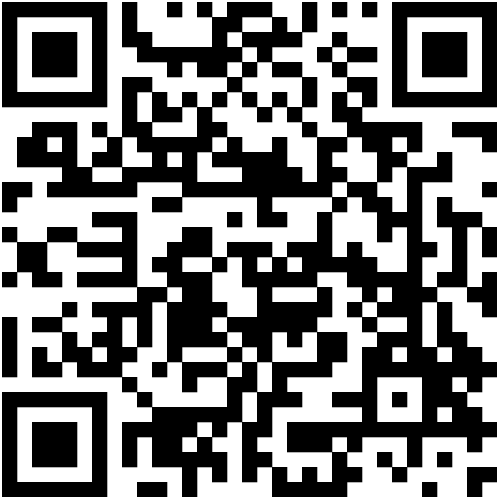